«Муниципальное бюджетное дошкольное образовательное учреждение № 23 Ромашка»
«Наставничество, 
как эффективный метод 
профессионального становления личности молодого педагога»
Подготовили:
Комарова М.С., 
Макотрина М.А.
ГО Сухой Лог, 2023 г.
«Уча других, мы учимся сами»
Л. Сенека
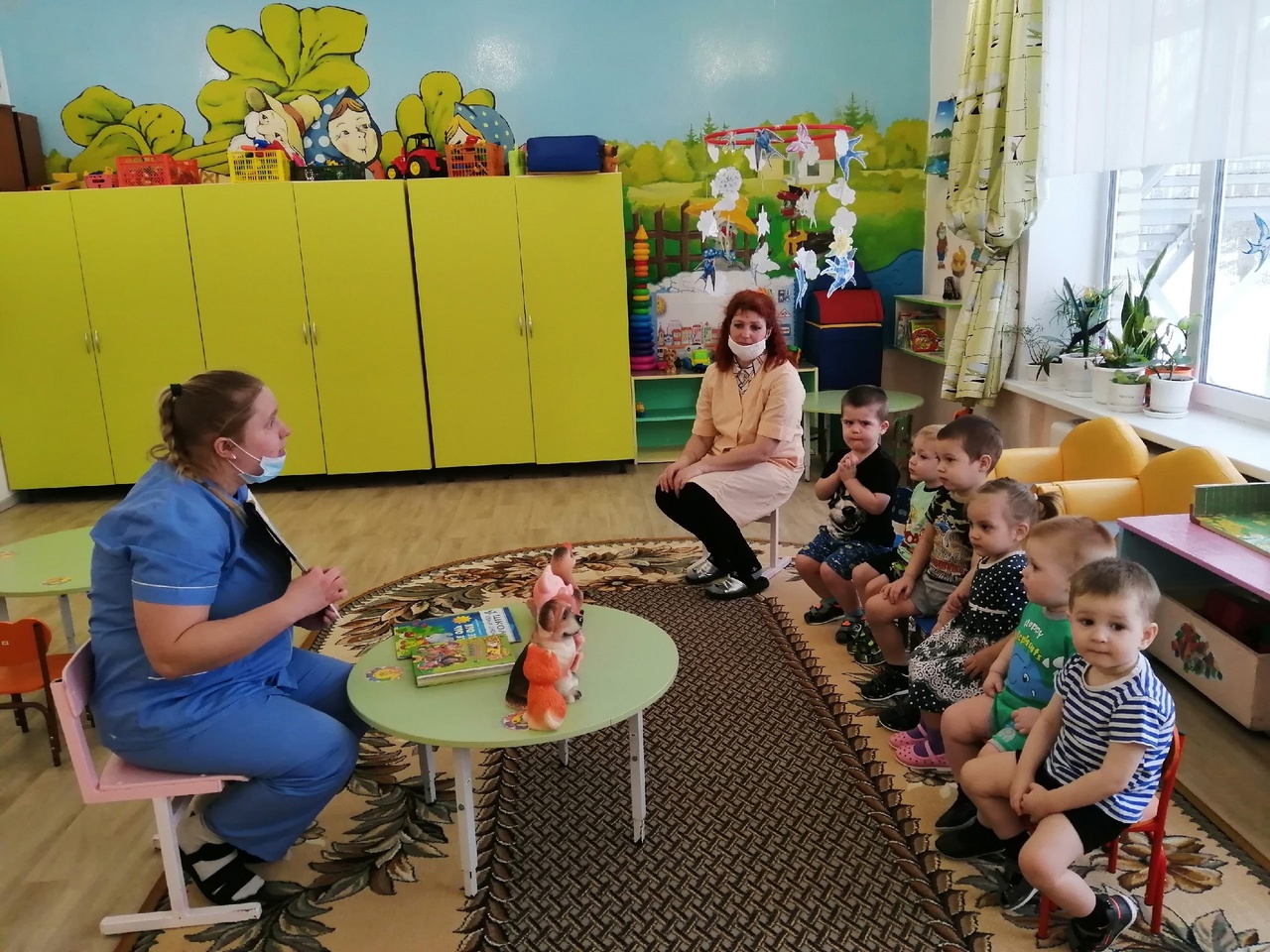 «Чтобы научить другого,
требуется больше ума,
чем чтобы научиться самому...»
М. Монтень
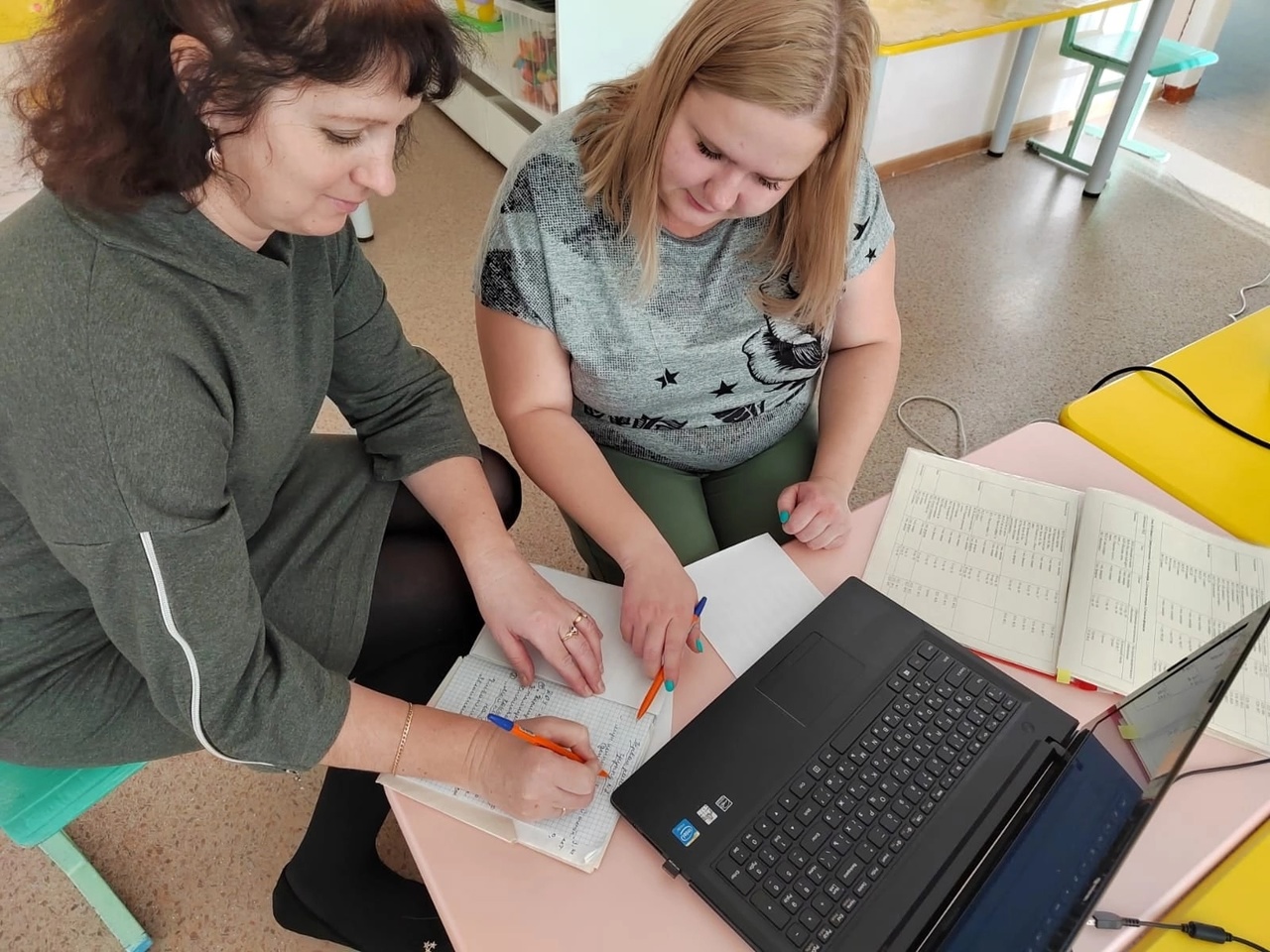 Игра «Чашки»
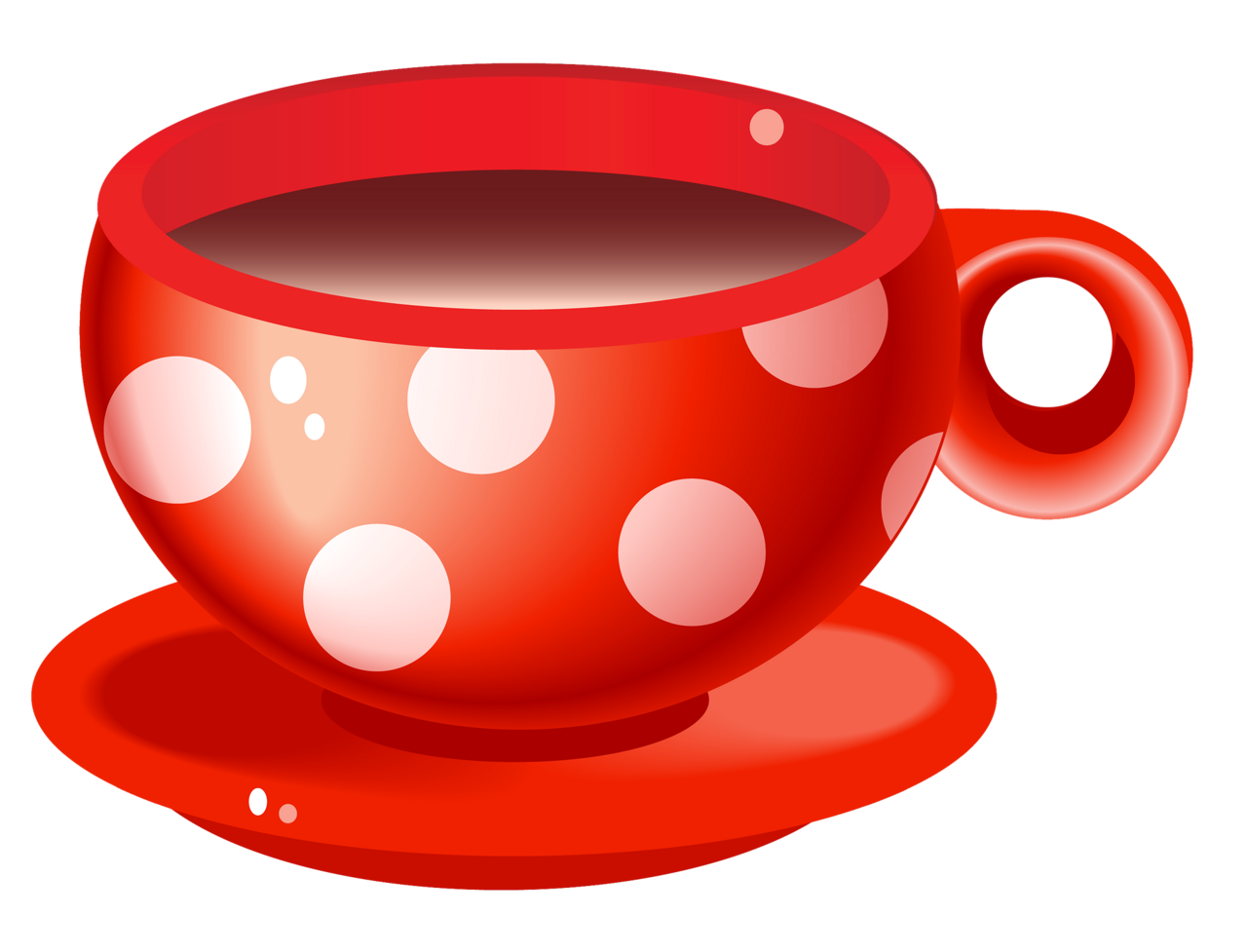 Правило 1: Определить конкретную цель (задание) (т.е., что нужно было искать конкретно).
«Слепой и поводырь»
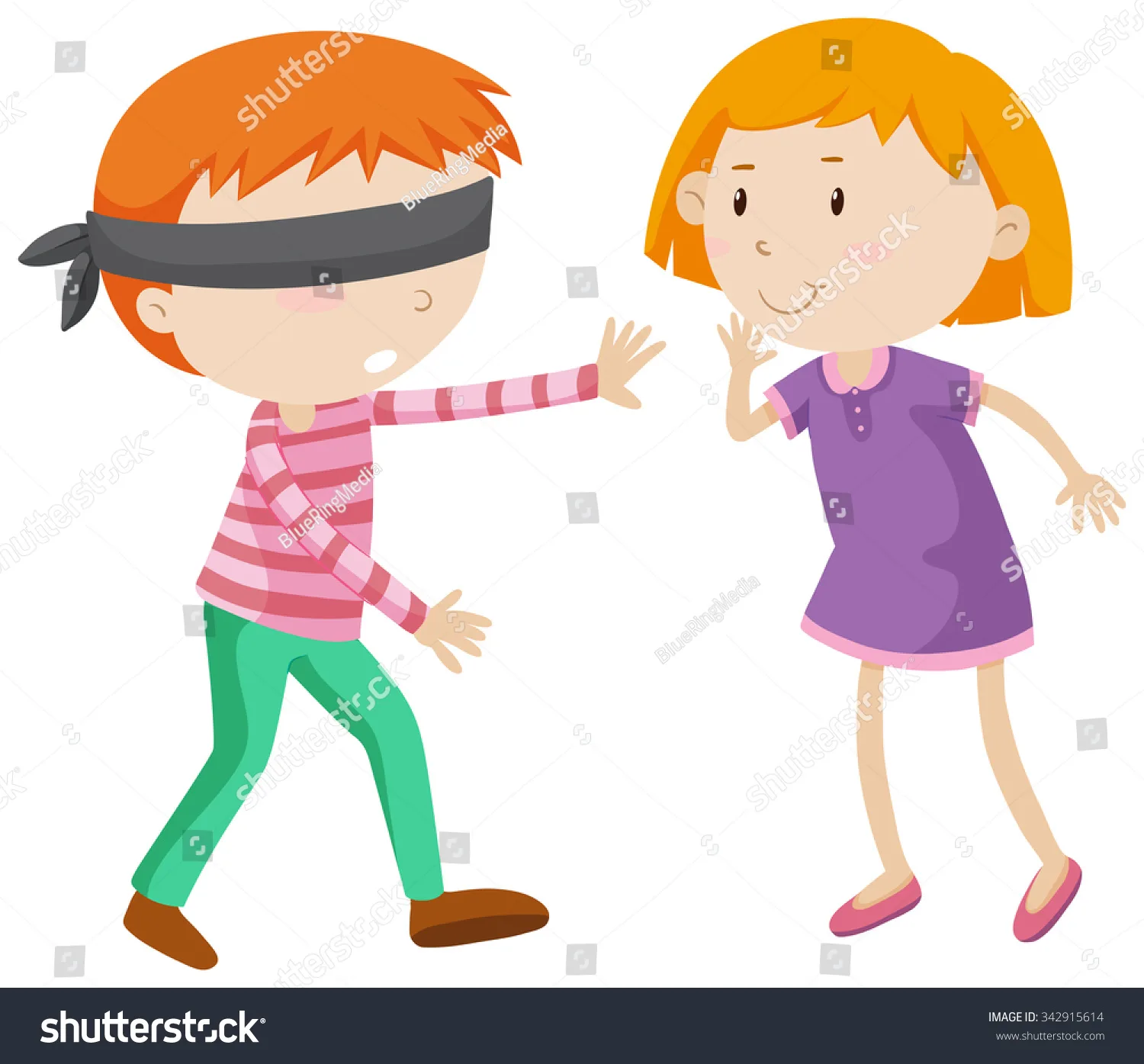 – Как себя чувствовали в роли «слепого», в роли «поводыря»?

– Какие были трудности в процессе выполнения задания?

– Какая связь обнаруживается между чувствами у «слепого» в этом упражнении и чувствами молодого сотрудника в процессе адаптации?
Правило 2: Определить последовательность (алгоритм действий) и роли участников.
«Рисунок в два этапа»
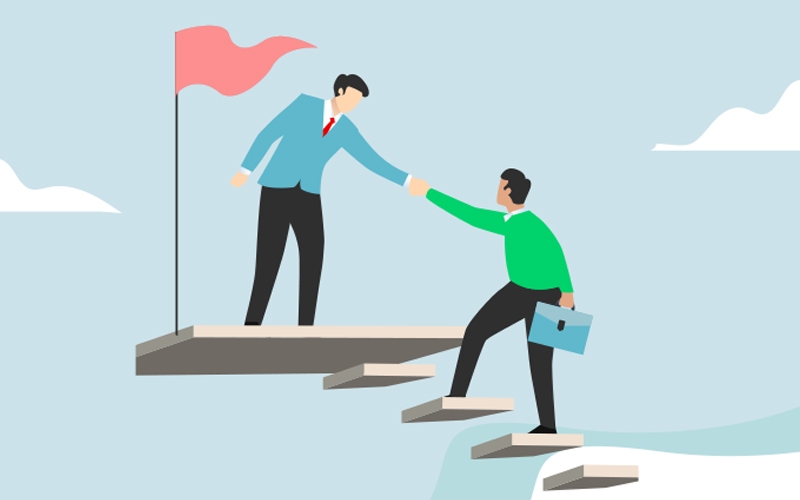 -Понравилось ли Вам рисовать с закрытыми глазами?
-Вы каким образом находили общий язык со своими партнерами?
-Насколько Вы довольны своим рисунком?
- Вам сложно было придумать название вашей картины?
Правило 3: Принимать совместное решение, учитывая мнение других.
«Применение предмета»
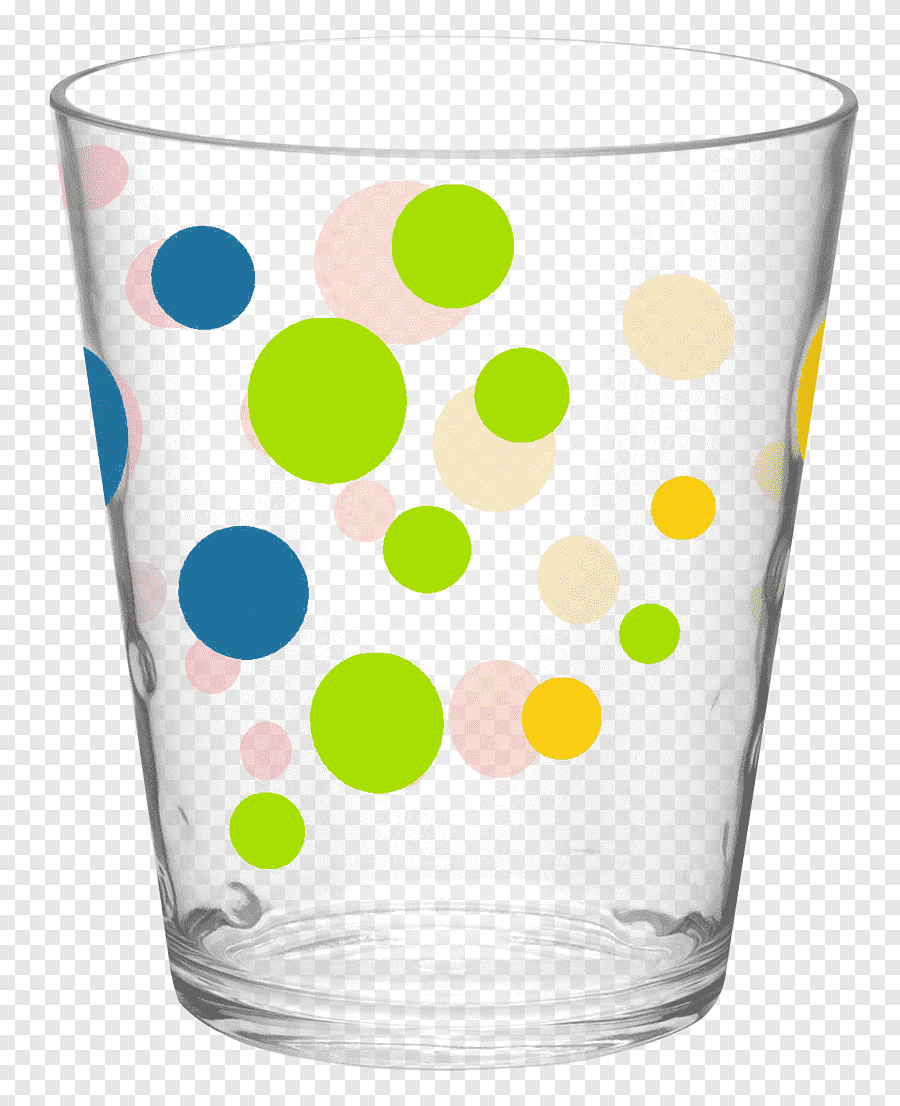 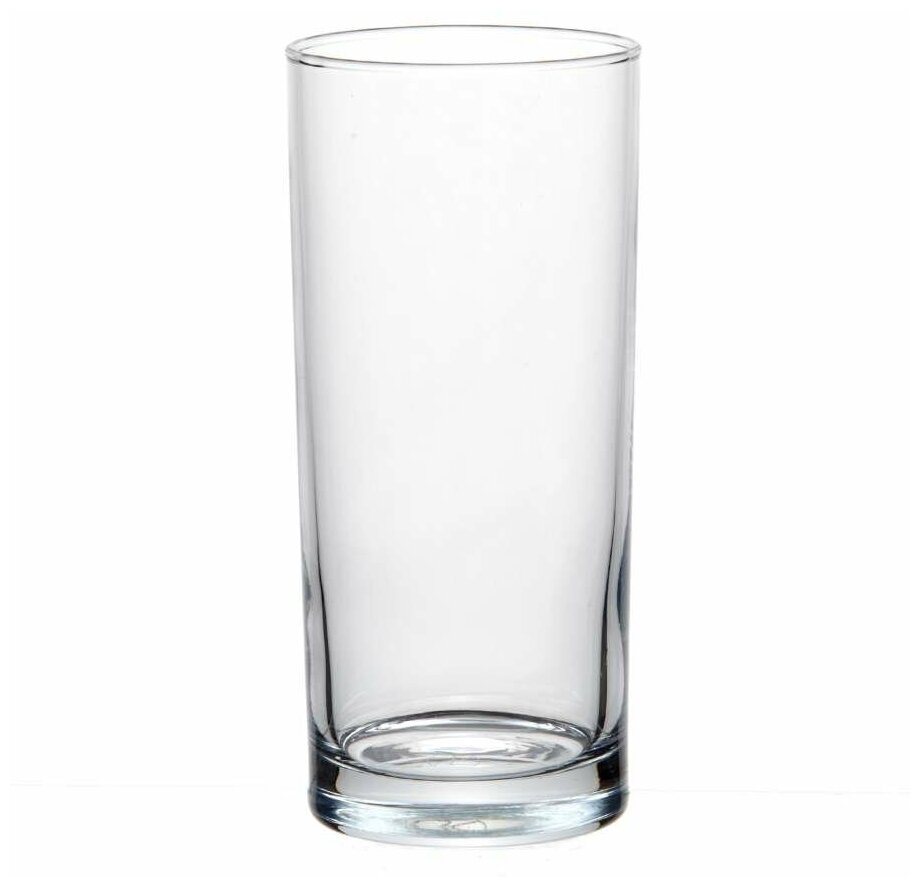 Сложно было придумывать новое применение простым и знакомым вещам?

Как можно применять ваш предмет?

-   О чем заставило задуматься это упражнение?

-    Что вас удивило?
Правило 1: Определить конкретную цель (задание) (т.е., что нужно было искать конкретно).
Правило 2: Определить последовательность (алгоритм действий) и роли участников.
Правило 3: Принимать совместное решение, учитывая мнение других.
«Педагог живёт до тех пор, пока учится, 
если он перестаёт учиться – в нём умирает учитель».
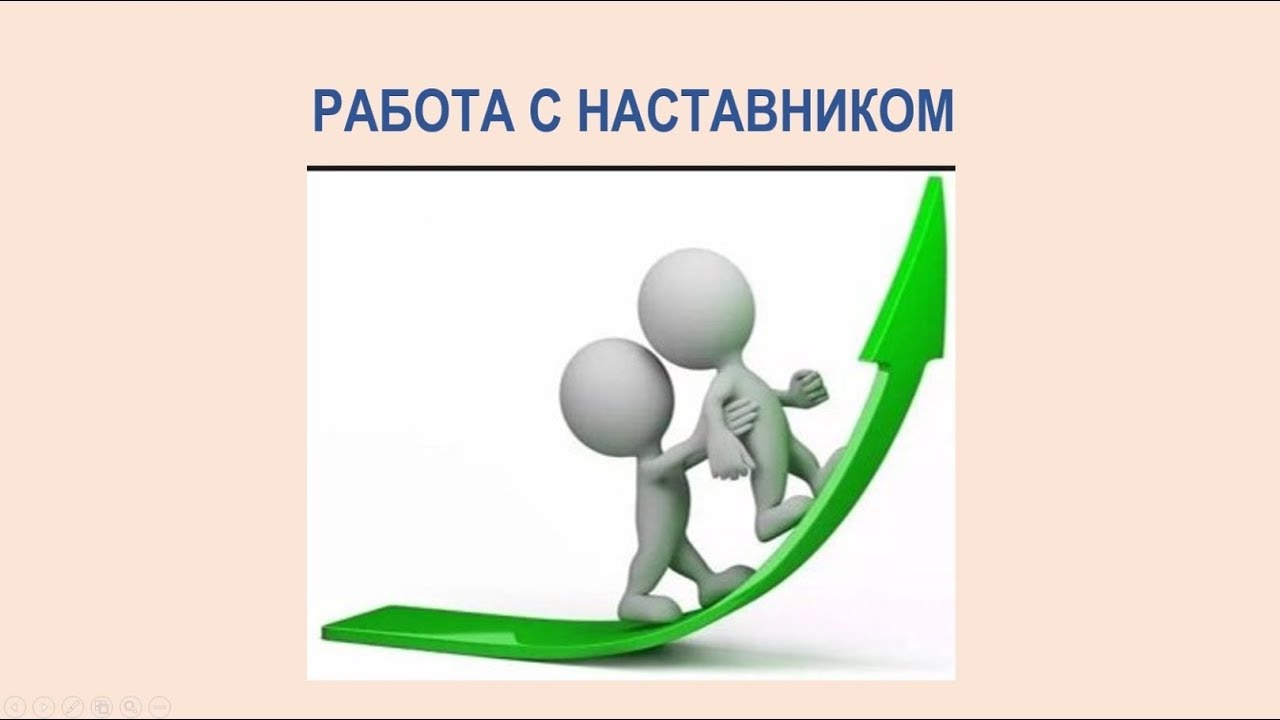